LOSCAMELIDOS EN BOLIVIA
REALIDAD ECONOMICA Y SOCIAL DE BOLIVIA
 2015
CARACTERISTICAS DELSECTOR
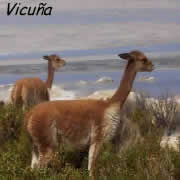 VICUÑA
(LAMA VICUGNA)
LOS CAMELIDOS EN BOLIVIA
LLAMA 
(LAMA GLAMA)
ESPECIES DOMESTICAS
ESPECIES SILVESTRES
GUANACO
(LAMA GUANICO)
ALPACA
(LAMA PACUS)
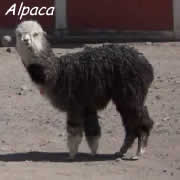 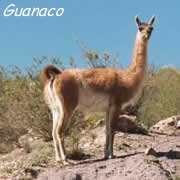 MARCO INSTITUCIONAL
Ministerio de Desarrollo Rural invertirá Bs. 806.000 en ferias de camélidos
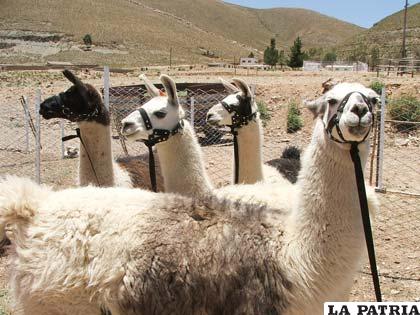 Se impulsará la realización de ferias de camélidos en el departamento para lograr su desarrollo 
Las ferias municipales, departamentales y nacionales de ganado camélido, recibirán el apoyo del proyecto de Apoyo a la Valorización de la Economía Campesina de Camélidos (VALE) dependiente del Ministerio de Desarrollo Rural y Tierras, con la inversión de 806.000 bolivianos para mostrar las potencialidades y derivados que se obtienen de llamas y alpacas, informó el director ejecutivo del proyecto, Iván Reynaga Fernández.
PRODUCTOS LUEGO
 DEL FAENADO
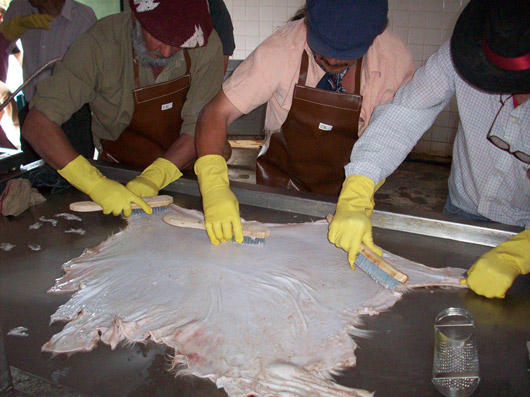 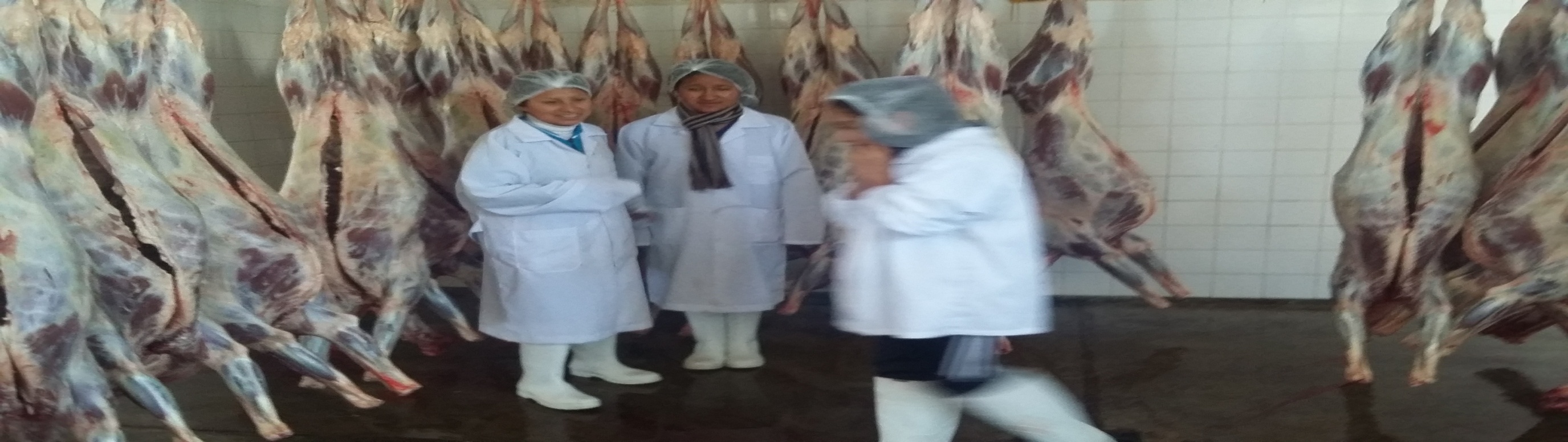 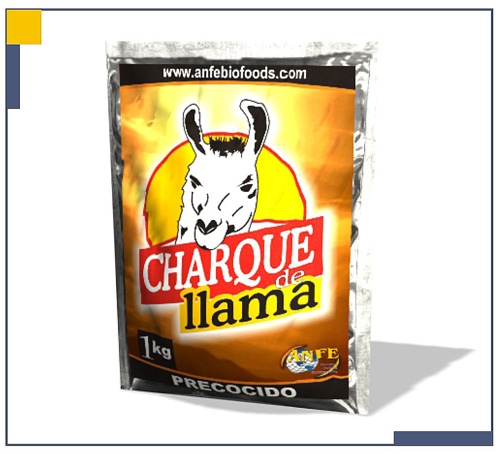 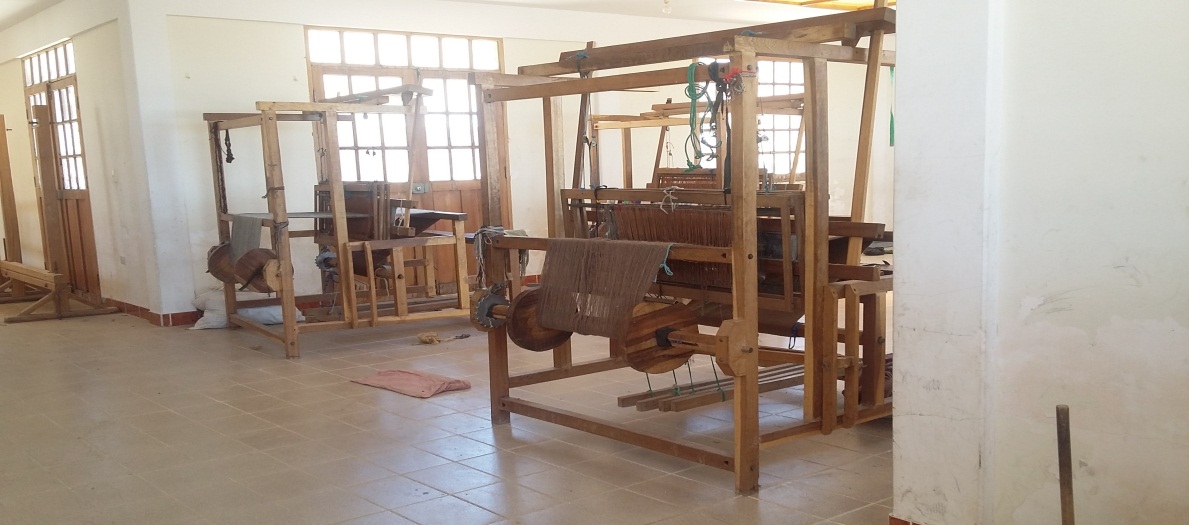 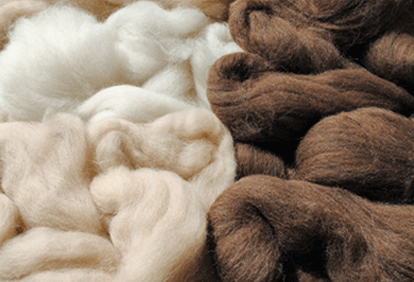 PRINCIPALES NORMAS JURIDICASDEL SECTOR
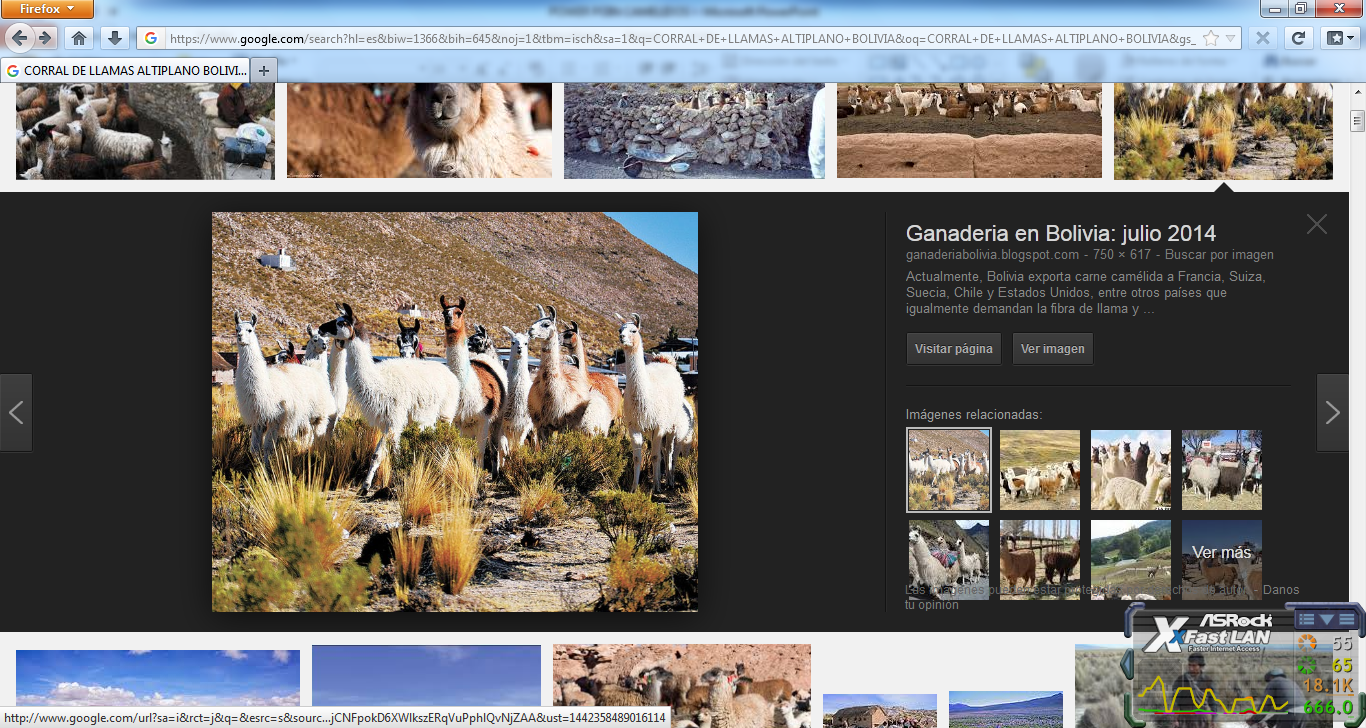 La Ley Nº 232, de 9 de abril de 2012, crea el “Fondo para la Revolución Industrial Productiva” - FINPRO, y establece los mecanismos de financiamiento y asignación de sus recursos para la implementación de emprendimientos productivos.
El Artículo 30 de la Ley Nº 144, de 26 de junio de 2011, de la Revolución Productiva Comunitaria Agropecuaria, crea el Seguro Agrario Universal “Pachamama”, con la finalidad de asegurar la producción agraria afectada por daños provocados por fenómenos climáticos y desastres naturales adversos, en la forma y de acuerdo con lo previsto en las disposiciones de la presente Ley.
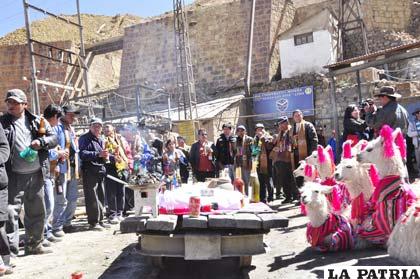 LEY QUE PROTEJE A 
LA VICUÑA
Que los Artículos 349 y 353 de la Constitución Política del Estado, disponen que los recursos naturales son de propiedad y dominio directo, indivisible e imprescriptible del pueblo boliviano correspondiendo al Estado su administración en función del interés colectivo, reconociéndose al pueblo boliviano el acceso equitativo a los beneficios provenientes del aprovechamiento de los recursos naturales.
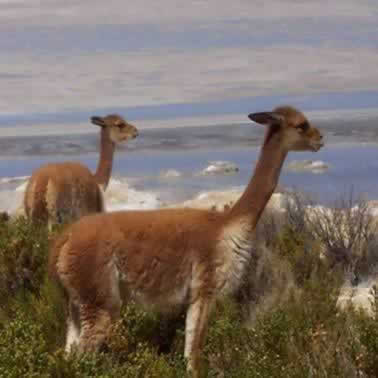 DESARROLLO DEL SECTOR(ENFOQUE ECONOMICO)
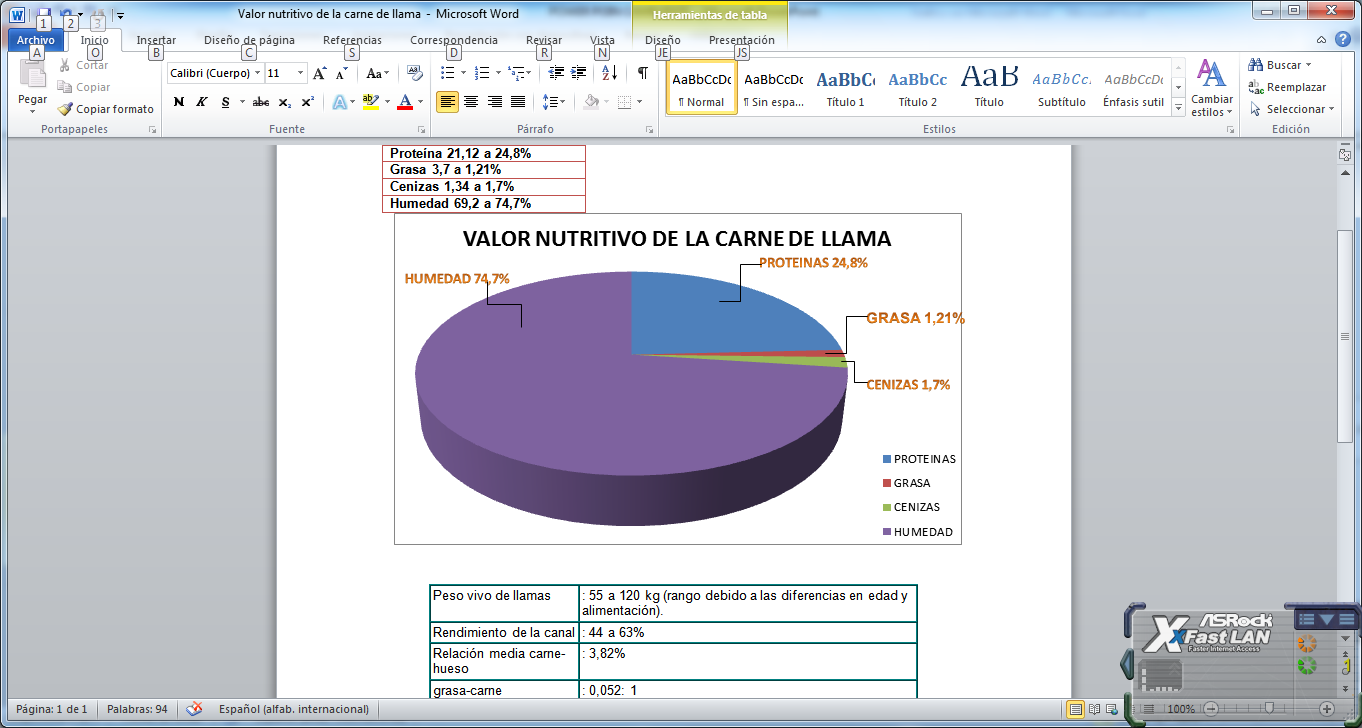 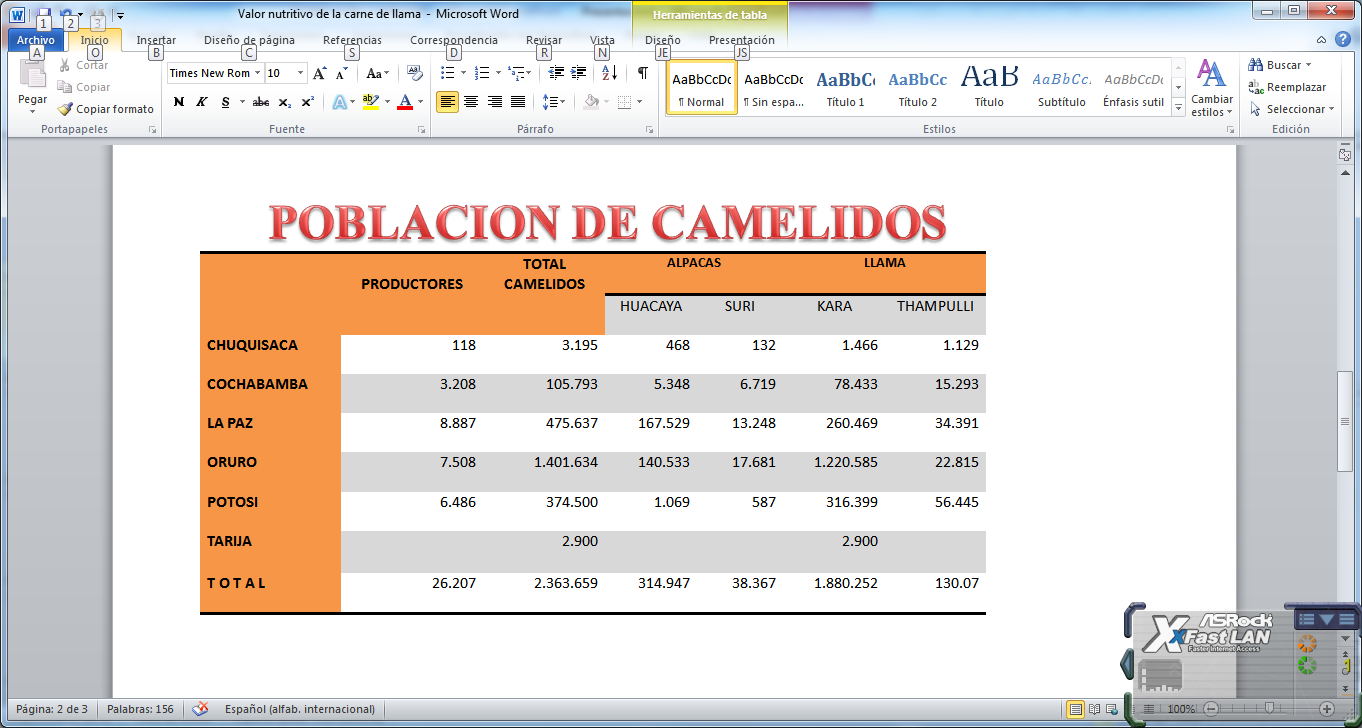 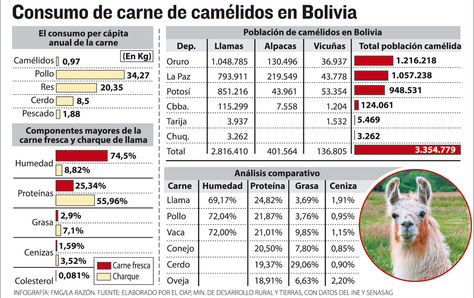 PERSPECTIVAS
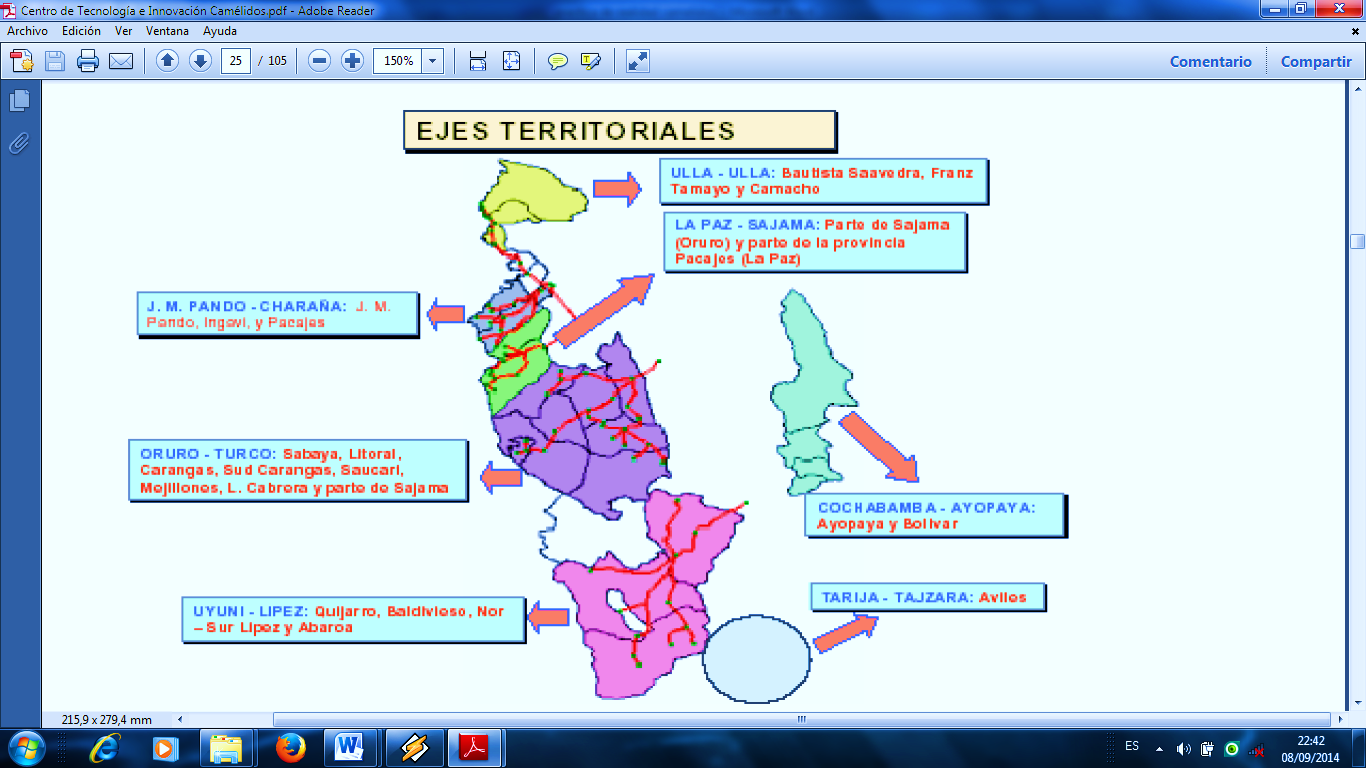 -La preservación de saberes ancestrales para la producción orgánica de quinua y camélidos permite mejorar la calidad de vida de 40 comunidades de Oruro y Potosí próximas al salar de Uyuni, a través de un proyecto que busca dar sostenibilidad a la producción alimentaria de esa región.
-El proyecto Sistema Agroalimentario Integrado Quinua/Camélidos tiene como objetivos promover la seguridad alimentaria con soberanía en el altiplano boliviano, poner en práctica las políticas existentes a favor de la agricultura comunitaria en territorios indígenas de la zona del salar de Uyuni, y acompañar y fortalecer a organizaciones sociales y comunitarias para que incluyan su producción en mercados orgánicos de comercio justo, compras estatales y alimentación complementaria escolar.
MODERNO MATADERO
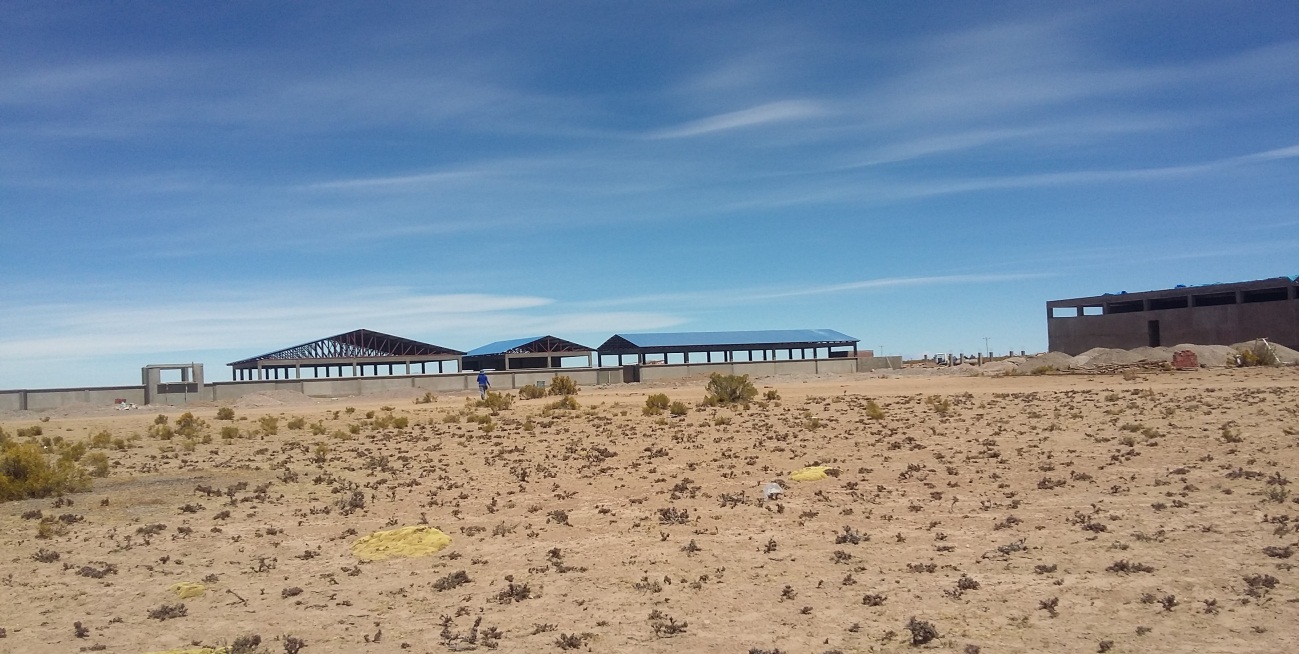 Un moderno matadero para ganado camélido es construido desde el año pasado en el municipio de Turco, distante a 140 kilómetros aproximadamente al Occidente de la ciudad de Oruro. Su entrega está prevista para el 2016 y permitirá la comercialización y exportación, no solo de su carne, sino también de sus derivados.
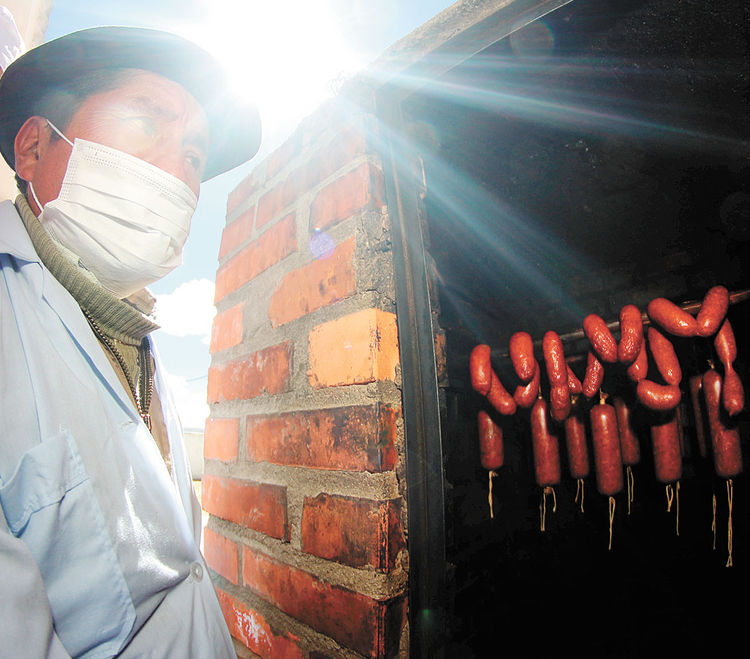 Tito explicó que el objetivo es darle valor agregado a la carne faeneada, con cortes especiales de carne de llama, fiambres y otros que estarían destinados al mercado de exportación como al mercado interno, bajo el cumplimiento de normas sanitarias.
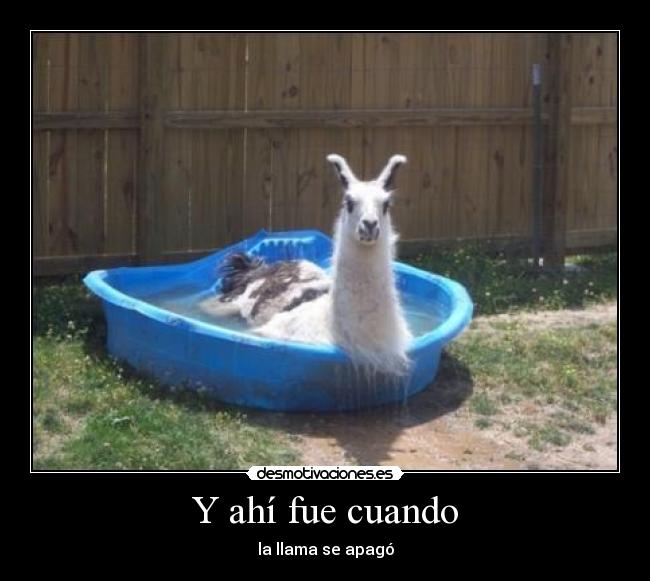 GRACIAS POR SU 
ATENCION